Marketing Mix & Strategies –  Pampers (P&G)
PRESENTED BY – SARANYA. M, PDDM JUNE 2020, NMIMS
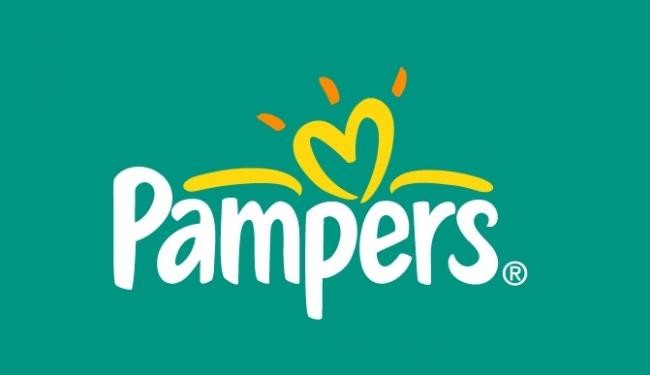 How it all started?
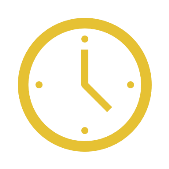 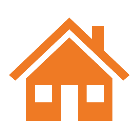 Pampers - the word  means indulge with  every comfort and  kindness.
Pampers were introduced in  1961. In 1956, P&G
researcher Victor Mills didn’t  liked changing the cloth  diapers of his new-born  grandchild.
Pampers in 2018  announced that the goal is  to give parents an option  for an affordable natural  diaper brand.
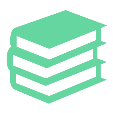 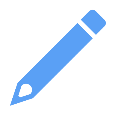 Launched its newest diaper  line called Pampers Pure  which was designed without  chlorine bleaching, fragrance,  lotion, parabens, natural  rubber latex and 26 allergens  identified by the European
The first patent for the use of  double gussets in a diaper  was in 1973 by P&G.
Union.
4 P’s of Marketing
3
▶	Product
Product  categorization is  done as New Born (0
– 3 months), Baby (3-  12 months) and  Toddler (12+months)
▶	Price
Company sets the  price of the pampers  which can be afforded  by each segment this  has led to achieve  huge success in the  market.
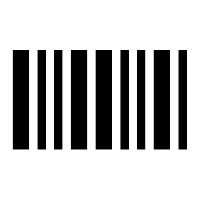 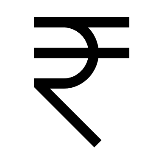 Product  Price  Place  Promotion
▶	Promotion
Campaigns includes  television commercials,  print advertisements, e-  commerce, public  relations, in store etc. Most  effective method that has  been used to promote the  product is direct marketing  program where relevant  content is mailed to  mothers. These mailings  can include Pampers
▶	Place
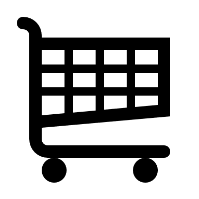 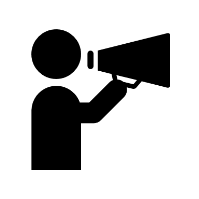 Consumer buys from  various platforms like  retail store, online  shop etc. Company  carefully appoints  agents and  distribution channel  across the world  which makes sure the  availability from the  corner shop to the
samples or coupons.
supermarket.
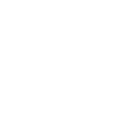 Market Segmentation
Demographic – Sex, Age, income class - Pampers  has been able to maintain this large segment due  to the fact that they have affordable, high quality  products that appeal to middle income, price  conscious, and upper income groups.
Geographic - Pampers focuses on the high  population urban areas by advertising in a way  that shows new, young, busy mothers shopping  and caring for their babies after a long day of  work.
Psychographics – Pampers offers different  products for different lifestyle and social class, like  Premium care, Active baby, Dry pants which  comes under package size of 2 to 120 and even  bigger
Behavioral - Sensitivity, extra protection, or a  wetness indicator, these different benefits that are  provided allow Pampers to segment these  different users.
Market Targeting
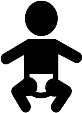 Babies of age 0 to 3

New Moms / Expecting Moms
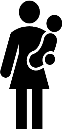 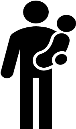 Young Dads
Parents of Age 25 to 40  Urban / Rural
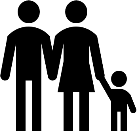 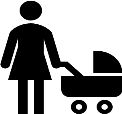 Market Positioning
01
Premium  brand with  superior  technology  and material
02
Superior  dryness,  comfort and  skin protection
03
Pampers’  brand  essence: love
CONCLUSI ON
A complete understanding of  consumers helps you build best-in-  class market segmentations  through consumer eyes;
A strong brand is not only defined  by how much it sells products, but  how much it fuels the  conversation in its 360° integrated  communication. By offering  promos and quality content to  their online mum community,  brand managers at Pampers  managed to position their brand  as a real partner to mums for the  healthy, happy development of  their babies.
THANK YOU